Nach dem eea ist vor dem eeaHerzlichen Glückwunsch zur erfolgreichen eea-(Re-) Zertifizierung
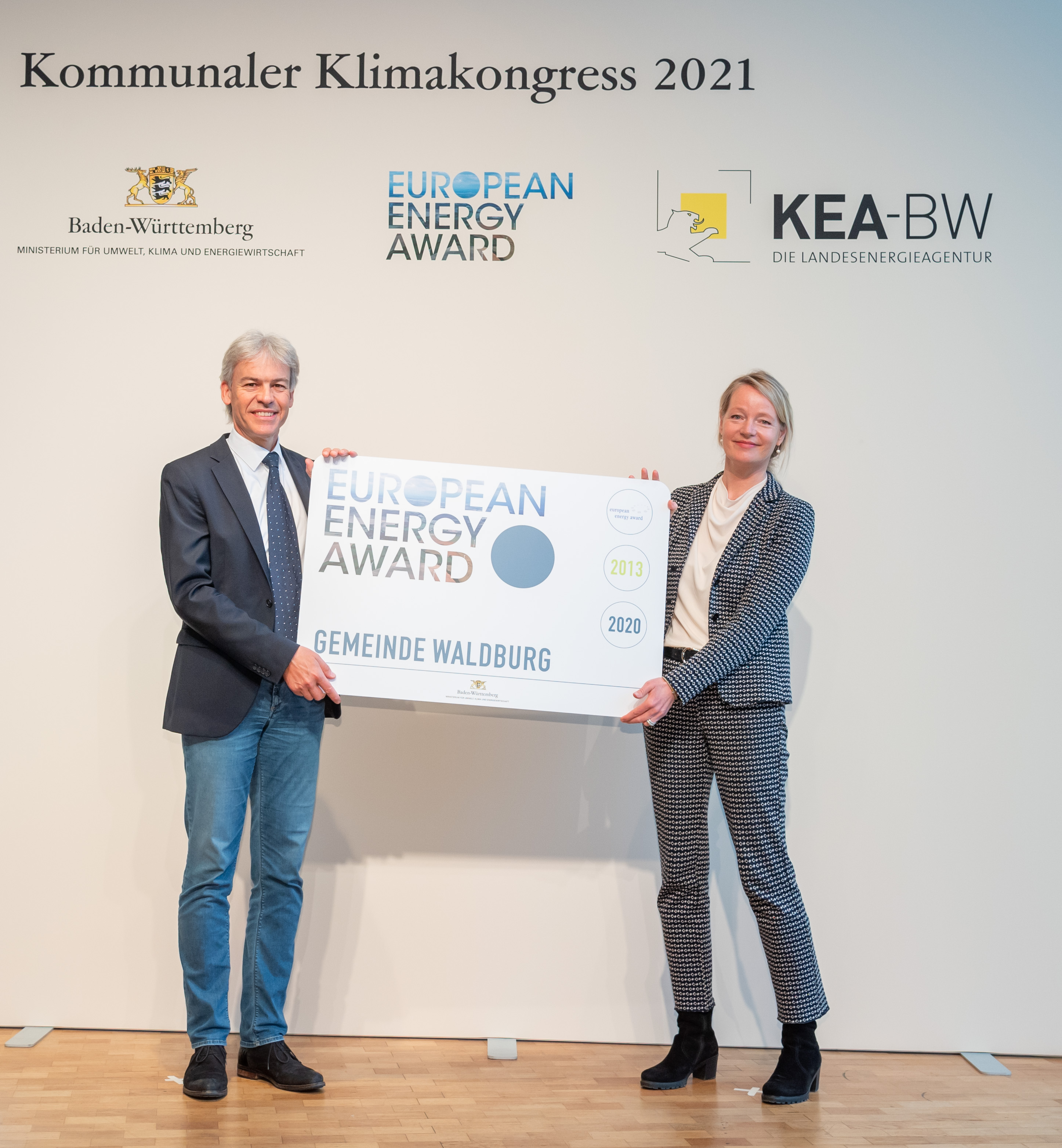 Walter Göppel, Geschäftsführer Energieagentur Ravensburg gGmbH
Messbarer Klimaschutz in der Region Bodensee-Oberschwaben
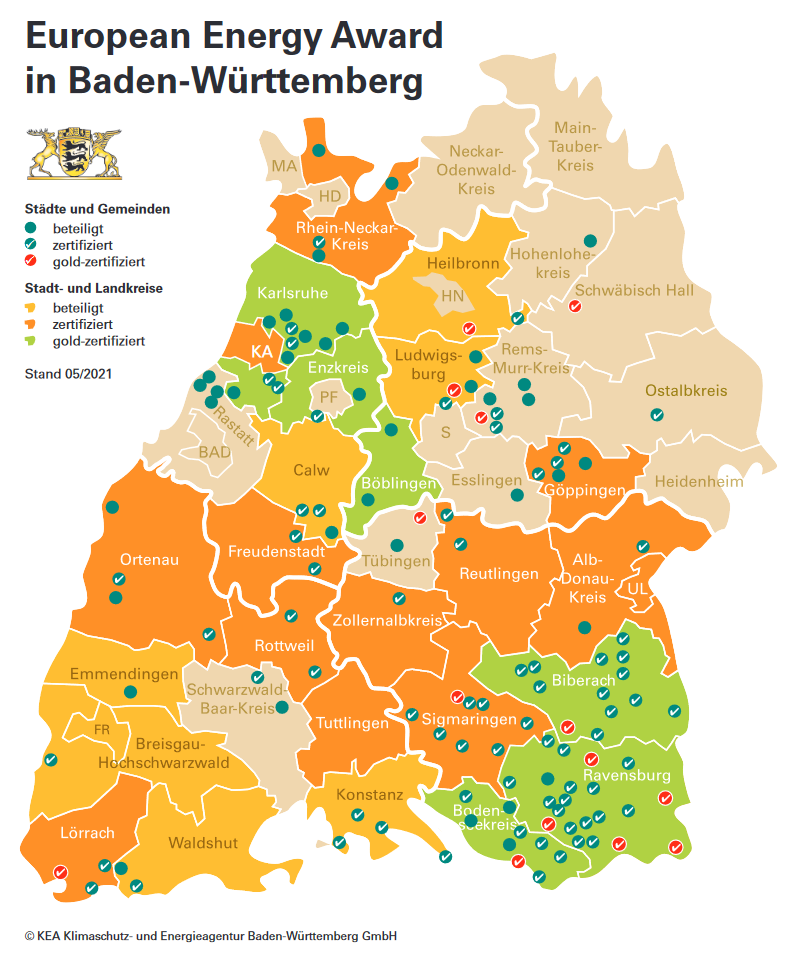 59 Klimaschutzkommunen, davon 11 mit „eea-Gold“ zertifiziert
Zahlreiche gemeinsame Produkte/Projekte mitentwickelt, wie z.B.
Klimaschutzkonzepte mit Bürgerbeteiligungen
Mitentwicklung klimaneutrales und bezahlbares Wohnen
KfW-geförderte Quartierskonzepte
……..
[Speaker Notes: Raum für Ihre Notizen:]
Stärken und Potenziale – eea-(Re-) Zertifizierung der Gemeinde Waldburg
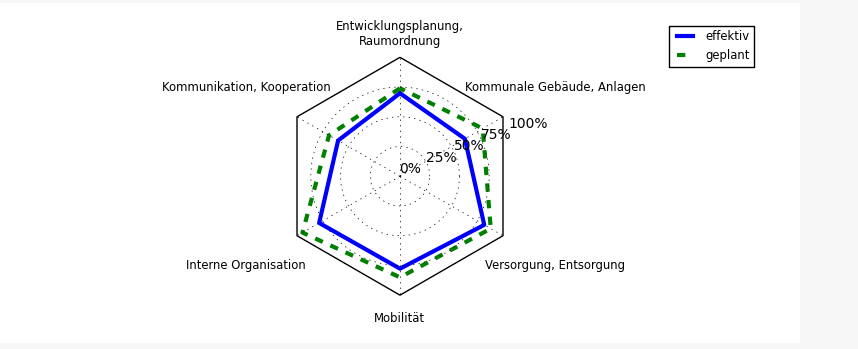 rd. 70% (+ 6%)
rd. 60% (+ 1%)
rd. 63% (+ 23%)
rd. 82% (+ 25%)
rd. 79% (+ 4%)
rd. 78% (+ 12%)
Umsetzungsgrad: rd. 70% (+ 12%)
Gesamtwärmeverbrauch in Waldburg in Farben
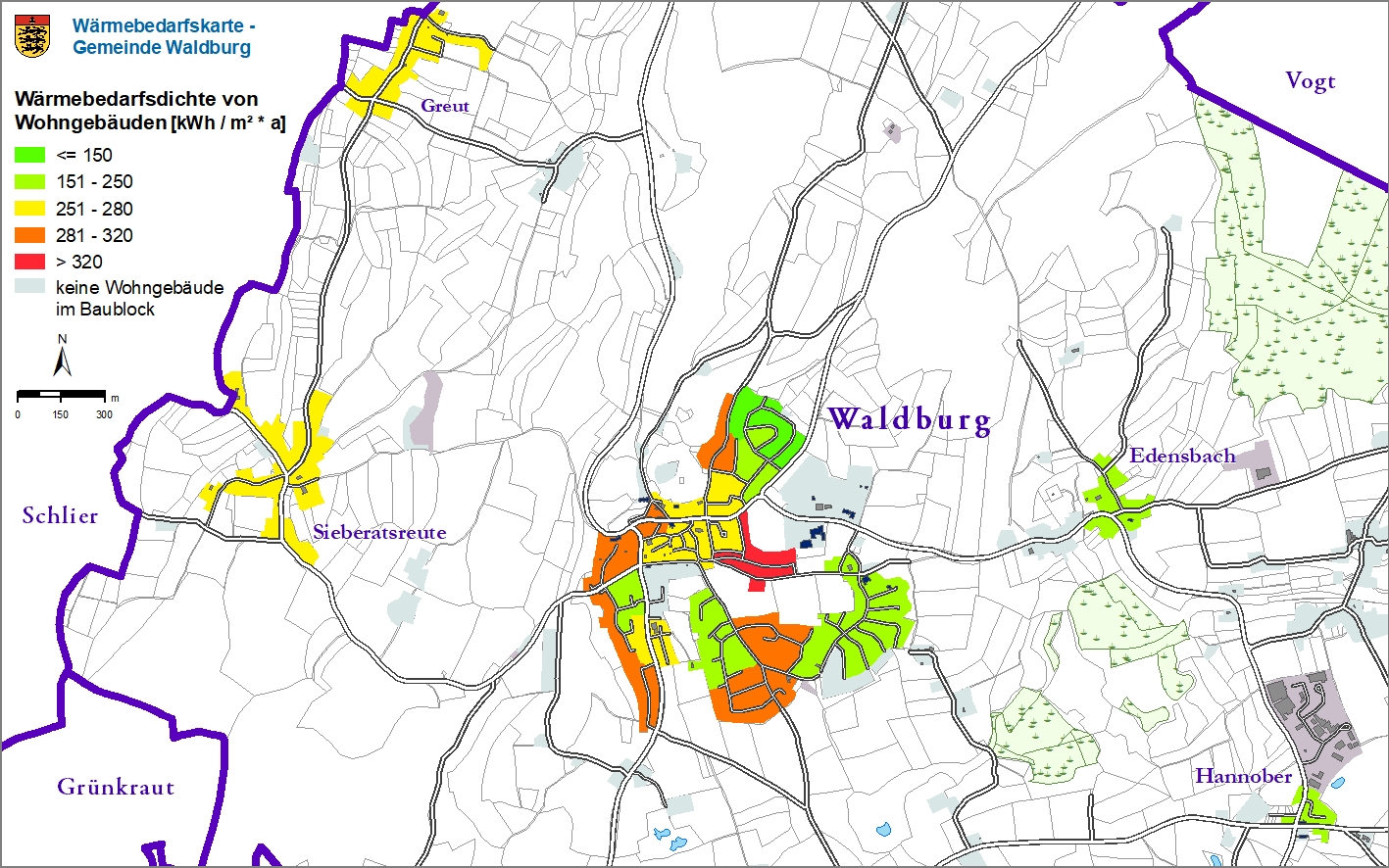 Gesamtwärmeverbrauch: ca. 19,98 Mio. kWh/Jahr, davon EE-Anteil ca. 28%
Wärmeverbrauch Gemeindeliegenschaften: ca. 0,85 Mio. kWh/Jahr, davon EE-Anteil 11%
Energiewende in Waldburg
- Entwicklung Stromverbrauch nach Verbrauchsarten
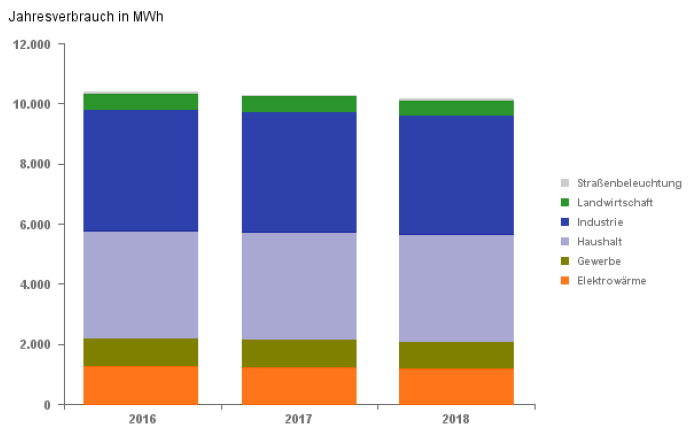 Quelle: Netze BW
Gesamtstromverbrauch 2018: 10,15 Mio. kWh
Gesamtstromverbrauchsentwicklung 2016 – 2018: - 2,2%
Energiewende in Waldburg- Erneuerbare Stromerzeugung
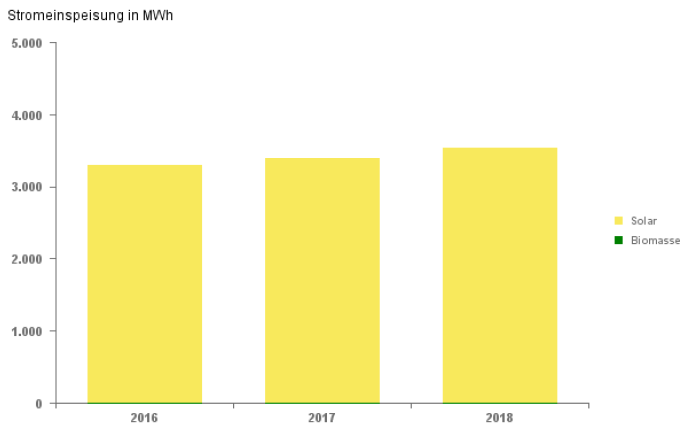 Quelle: Netze BW
Gesamtstromverbrauch 2018: 10,16 Mio. kWh 
EE-Einspeisung 2018: 3,74 Mio. kWh/Jahr – entspricht ca. 36,8% EE-Anteil
Waldburg: 33,6%iger Solarstromanteil und weitere Potenziale?
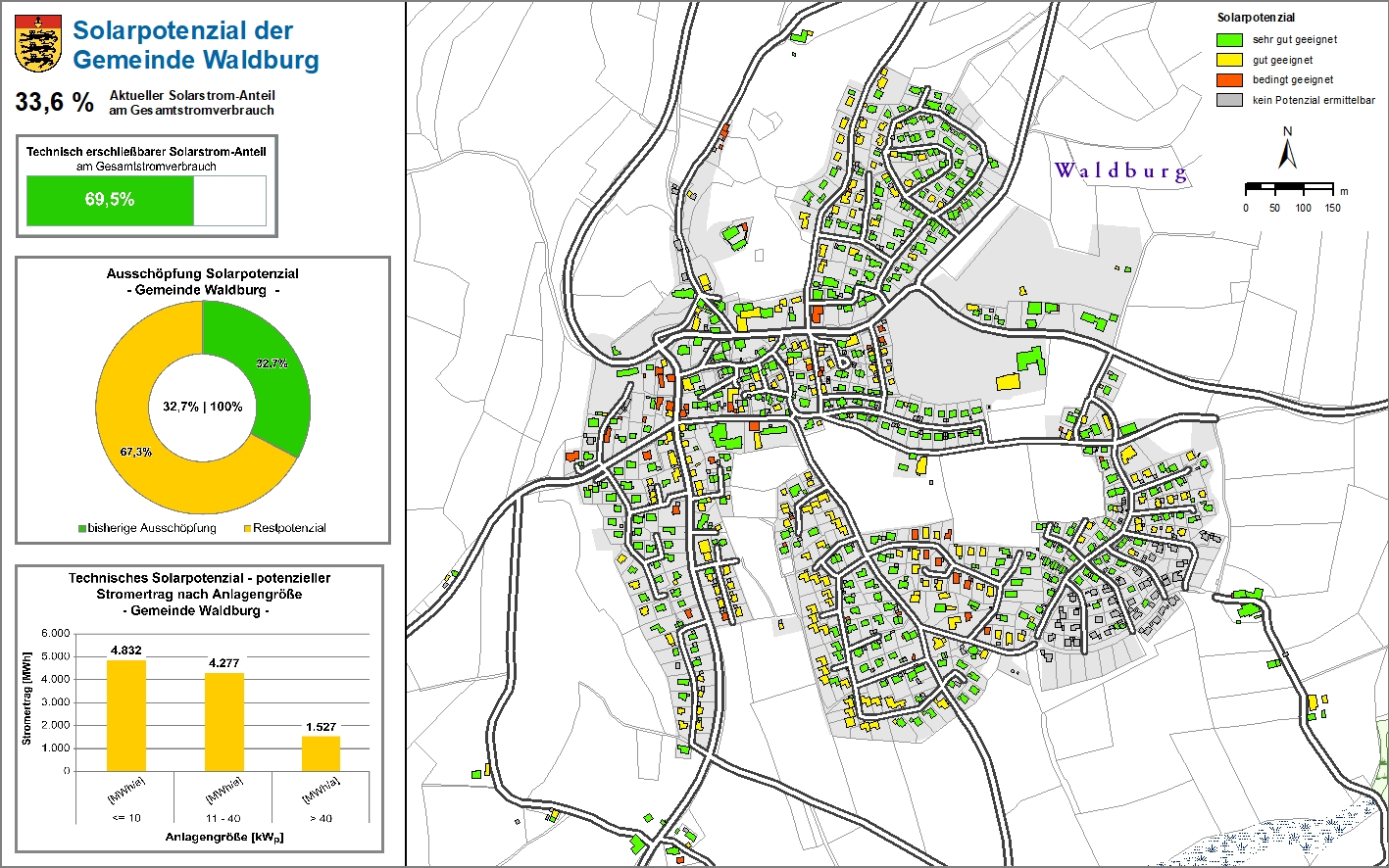 www.ea-rv.de/solaratlas
Effizienz der kommunalen Gebäude und Straßenbeleuchtung:
CO2-Ausstoß pro Einwohner in Waldburg – 
Klimaneutral bis zum Jahr 2050?
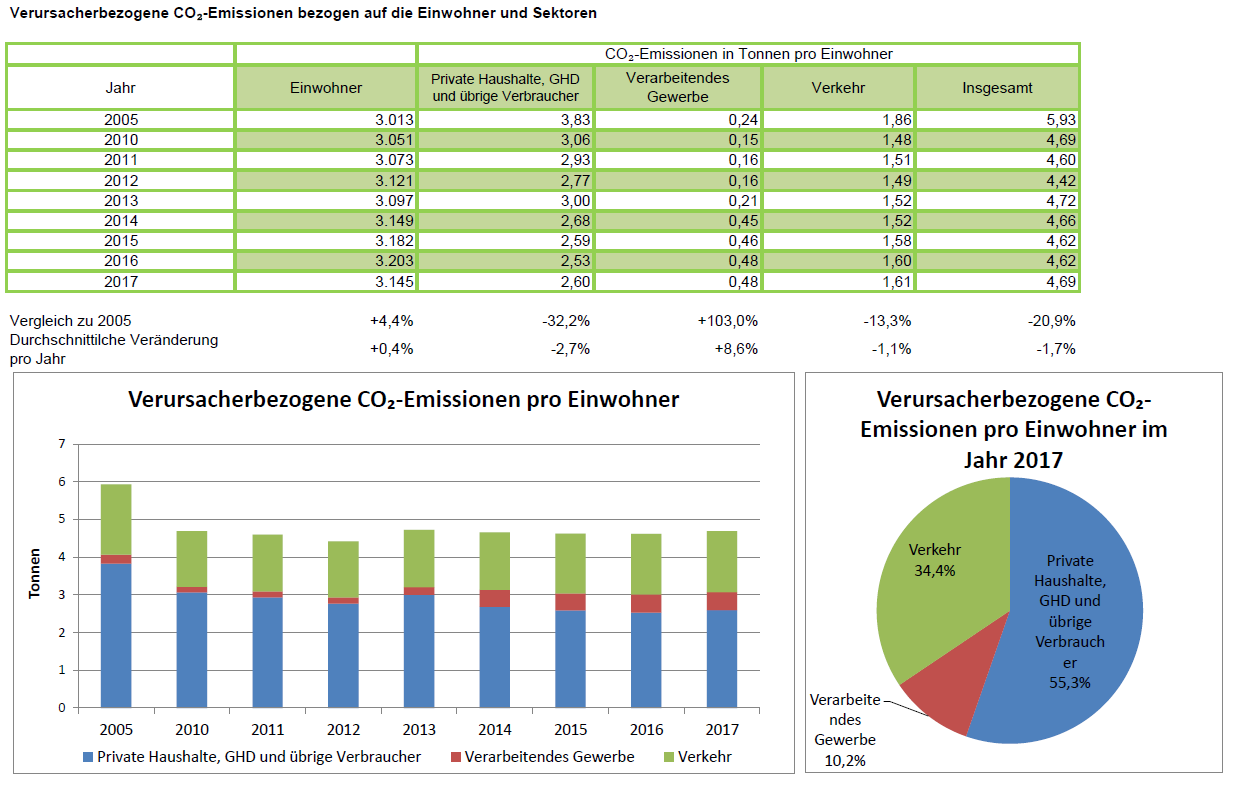 Klimaschutzgesetz nach dem Urteil des Bundesverfassungsgerichtes vom 12.05.2021
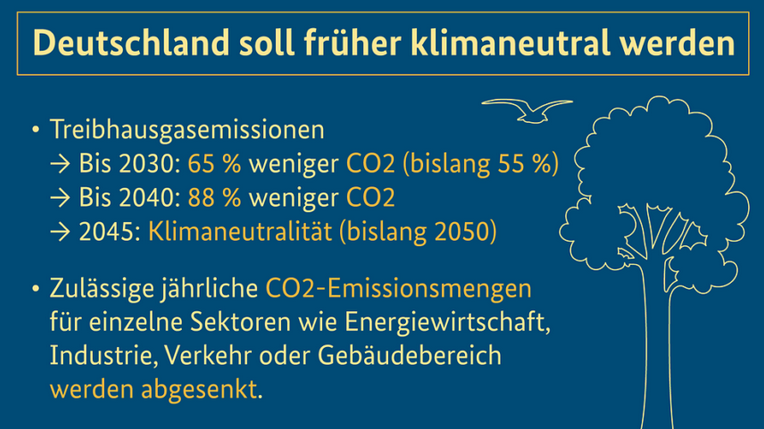 Quelle: Bundesregierung
Waldburg hat gute Chancen zur „klimaneutralen Gemeinde“ und zur eea-Gold-Kommune, wenn:
Jährliche Fortschreibung und Umsetzung des energie- und klimapolitischen Aktivitätenprogrammes / Erweitertes Energieteam
Klimaneutrales und nachhaltiges Bauen bei zukünftigen kommunalen Gebäuden
Effizienzsteigerung Elektrizität bei den Gemeindeliegenschaften (22%)
Klimaneutrale Wohnraum- und Gewerbegebietsentwicklung
„Strukturwandel in den Heizungskellern“ (Heizölanteil > 42%)
Klimaneutrales Waldburg sichtbar machen/Einbindung aller Zielgruppen
…
www.energieagentur-ravensburg.de